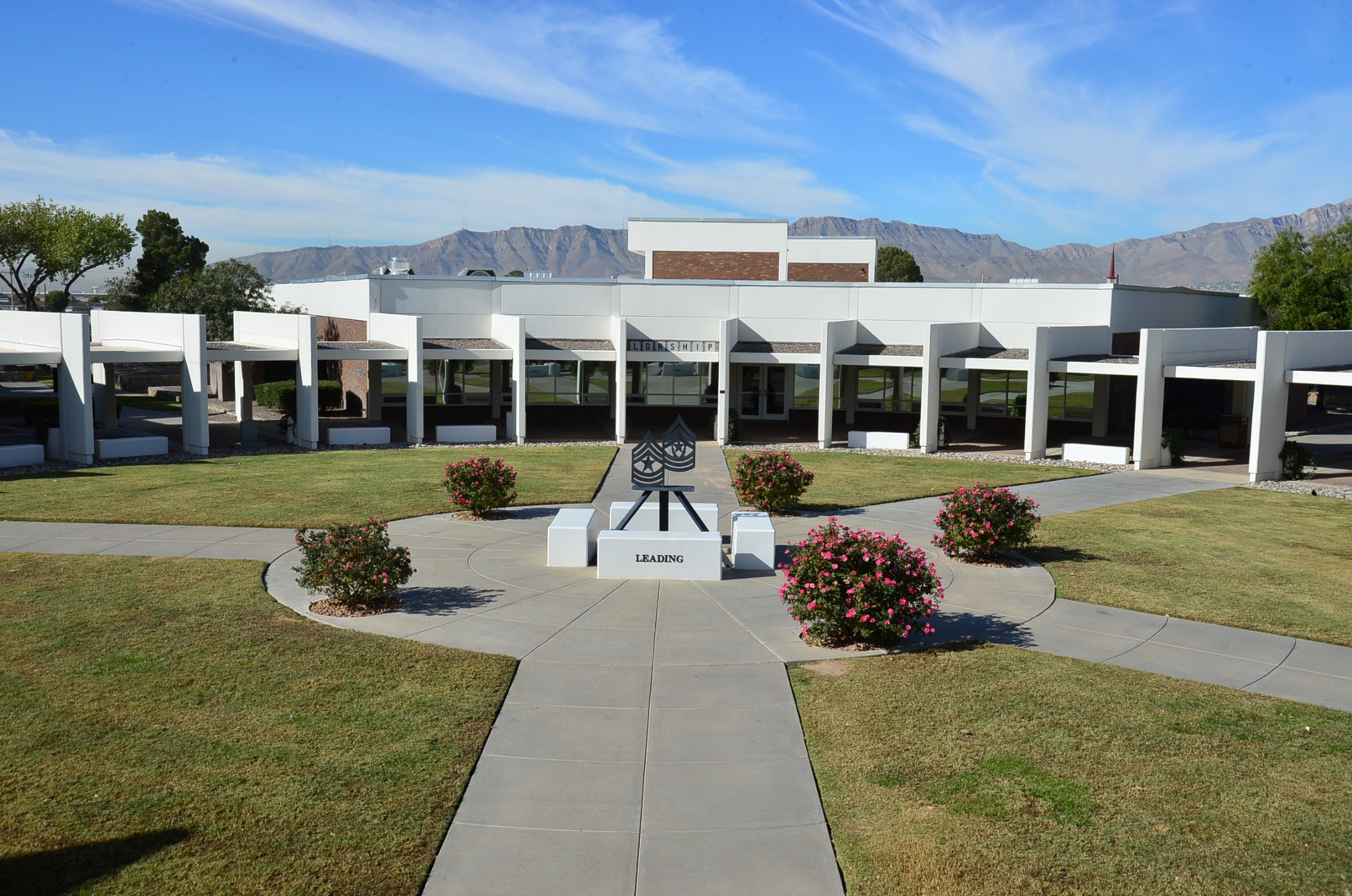 Questions?
L909 Protocol and Etiquette
This 1-hour lesson on protocol and etiquette is presented by a guest speaker.  This lesson will cover Department of Army regulations concerning customs, courtesies, and traditions of the military.  As a military spouse, you will attend many social and official occasions that are structured by long traditions.  This lesson provides concise guidance and information for those special and challenging situations.  As a result of this lesson, military spouses will have a better understanding of the Army’s customs, courtesies, and traditions.
2
Lesson Scope
Lesson ELO
ELO 400-SLDC-L909
Action: Define customs, courtesies, and traditions of the military.
Condition: As a spouse of a senior noncommissioned officer, a member of a problem-solving team, or individually in a classroom small group setting, using other references, class discussions, and personal experiences.
Standard: Understand customs, courtesies, and traditions of the military by-
Defining protocol, etiquette and traditions
Understanding the role of the Army spouse in formal and informal functions
Participating in question and answer session
Learning Domain: Cognitive
Level of Learning: Understanding
3
Lesson ELO
Protocol
The customs and courtesies dealing with diplomatic formalities, order of precedence, and etiquettes.
Etiquette
Conventional requirements pertaining to social behavior; 
a prescribed or accepted code of conduct in matters of ceremony; implies observance of the formal requirements governing behavior in polite society.
Tradition
The handing down of statements, legends, customs, etc., from generation to generation by word of mouth; the practice of an unwritten body of law and doctrine.
4
Protocol  * Etiquettes  *  Traditions
Listen
Call people by their name
Make eye contact
Shake hands with a firm grip
Say something nice
Smile and appear friendly
Stay relaxed
Sequence
The more honored/higher ranking person is stated first
Gender – woman to man
Age – older person to younger person
Position – senior rank to junior rank
“You never get a second chance to make a first impression.”           Will Rogers
Introductions Meeting People
In Conversation (when speaking to the individual):

GEN, LTG, MG, BG 	=    	 “General”
COL & LTC 		           =          “Colonel”
1LT & 2LT		           =          “Lieutenant”
CWO & WO 		           =  	 “Mister, Miss or Mrs.”
CHAPLAINS 		           =  	 “Chaplain”
SMA, CSM & SGM 	           =  	 “Sergeants Major”
1SG  			           =  	 “First Sergeant”
MSG 			           =  	 “Master Sergeant”
SFC, SSG & SGT  	           =  	 “Sergeant”
Military Names, Ranks & Titles
Who to Invite to Spouses Welcome & Farewell
Battalion events, spouses of:
  Brigade Command Team (Commander & CSM) 
  Other Battalion Command Teams within the brigade
  Battalion officers
  First Sergeants within the battalion
  Division Command Team & General Officers (Optional)
  Personal friends & Family of guest of honor
Brigade events, spouses of:
  Division Command Team 
  Colonels & above in the division  
  Other Brigade Command Teams within the division
  Brigade officers & sergeants major
  Personal friends & Family of guest of honor 
NOTE: Always have your guest list looked at by approving authority.
Invitations
Invitations
FORMAL and INFORMAL Invites:

Traditionally, invitations were handwritten and mailed.

With today’s  technology, EVITE is the best way to go.
Send your invitation through EVITE of create a work document and send it via email.
When using EVITE or EMAIL, this allows you to better track RSVPs

NOTE: Always keep your email traffic/conversations in order to track any questions you might have about whether or not invitations were sent out, and it allows you to back track on RSVPs you might or might not have received.
Invitations (cont.)
The Commandant of
The Noncommissioned Officer Leadership Center of Excellence
requests the pleasure of your company
at a dinner in honor of 
CSM Michael Grinston
Sergeant Major of the Army
on Friday, the seventeenth of August, at six o’clock in the evening
Centennial Banquet and Conference Center
Fort Bliss, TX
RSVP by: date					Uniform: Duty
POC: norma.molina1.civ@mail.mil		Civilian: Business Casual
(915) 744-8489
Invitations (cont.)
Invitations
Other things to think about when planning an event or sending out invitations, are:
“Save the date” – this should be done if you are planning an event that is more than 90 days out so that people can plan/mark their calendars.

Email both the Soldier and the Spouse

Blind Carbon Copy (BCC) all invitees; some people don’t like everyone to see their email address's

“Respondez S’il Vous Plait”

Civilians =  “Please reply or “Reply requested”
Military – “Reply is mandatory”
Invitations (cont.)
Invitations should go out 4 weeks in advance.

Extend invitations to those who have extended one to you.

Avoid rank, title, etc. abbreviations  -- Spell everything out!

An invitation to a married couple must be refused when either one or the other cannot accept:

True or False
Invitations Rules to Remember
CASUAL
(For Civilians)
Woman: Dress or Pant suit; this also depends on what the “Casual attire” is: i.e Texas Casual
Men:  Shirt – open collar
          Coat or Sweater
          Dress Slacks

INFORMAL
Military
ASU w/four-in-hand tie or neck tab
Civilian
Men -  Coat & Tie
Woman – Dress – Knee length
Proper Attire
Formal Attire
BLACK TIE						WHITE TIE
MILITARY						MILITARY
Dress Blue ASU						Blue or White Mess
w/bow tie or neck tab

CIVILIAN
MEN – Tuxedo

WOMAN – Cocktail Dress or Evening Gown

NOTE: Generally, the later in the day/evening the event begins, the more formal the attire.
Formal Attire
Usually at the Battalion, Brigade & Division level
  Held on regular basis (monthly, bi-monthly, quarterly)
  Rotates location among the attendees wishing to host the event  
  Normally for spouses of senior NCOs & above
Morning event between 9:00 & 10:00; casual attire
  Plain or fancy refreshments
  Senior spouse may present a “standard” gift to the hostess for
the group
Provides a comfortable & relaxed forum to share information
& socialize
  Introduce new arrivals, farewell departures & become acquainted
with other spouses
  Provides mentorship to junior spouses
Socials Events Coffee
Usually at the Battalion, Brigade & Division level
  Normally held in honor of someone arriving or departing
  Most formal of daytime events  
  Normally for spouses of senior NCOs & Above
Afternoon event between 3:00 & 4:00; informal attire
  Coffee, tea, punch, cookies, finger sandwiches are served
  Expect to sign the guest book & go through the receiving line
  Prepare to “stand & mingle” for the entire event
Requires china, silver service & linens
  Senior spouse or guest of honor should serve coffee & tea (seated)
  Next most senior spouse should serve punch (standing)
  Pouring list may be used to rotate the duties
Socials Events Teas
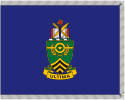 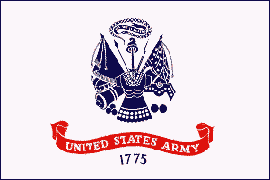 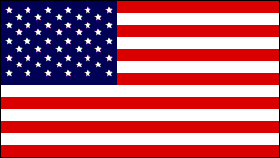 ADJUTANT	HOST	GUEST of HONOR         HOSTESS     SPOUSE of Guest of Honor
NOTE: The Adjutant introduces guest and makes sure the line goes smoothly; does not shake hands or carries a conversation with Guests. 
Do not generate small talk as you proceed through the line.

DO NOT LEAVE BEFORE GUEST OF HONOR.
Reception/Receiving Lines
Dining In
  Formal  event for Officers & NCOs
  Spouses DO NOT Attend
  Serves as a “function of unity”
Dining Out
  Same as Dining In with spouses invited
  An opportunity to join the “pomp & circumstance”
Balls
  Same as Dining Out
  Held to celebrate a special military occasion
Dining & Balls
Napkin--After being seated, unfold the napkin and place it across your knee; if away from the table during the meal, place it in your seat; after the meal, place it neatly to the left of your plate
Hostess should always lead the dining—wait until she begins then you may follow
Bread, rolls or toast--break with the hands, do not cut with a knife, never butter an entire slice of bread or toast
Eating Style:  International (fork remains in left hand-knife remains in right) or American (fork switches from right > left > right when cutting/eating food) is equally acceptable.
Rules to Remember
?
?
?
?
QUIZ
?
?
?
A gentleman has just been introduced to a lady.  
What should happen next?
The gentleman should extend his hand first to shake her hand.
The lady should extend her hand first to shake his hand.
Today, it doesn't matter who offers to shake
hands first.
Questions # 1
A gentleman has just been introduced to a lady.  
What should happen next?
The gentleman should extend his hand first to shake her hand.
The lady should extend her hand first to shake his hand.
Today, it doesn't matter who offers to shake
hands first.
Questions # 1 Answer
You have extended written invitations that say R.S.V.P by May 10.  What should you do about those guests who fail to respond by that date?
a.  Give them a little longer.
b.  Assume they are not coming.
Call and inquire if they received their invitation.
Question # 2
You have extended written invitations that say R.S.V.P by May 10.  What should you do about those guests who fail to respond by that date?
a.  Give them a little longer.
b.  Assume they are not coming.
Call and inquire if they received their invitation.
Question # 2 Answer
You and your spouse have planned a party and 
sent out invitations, when an invitation arrives for 
another event from the division CSM on the same 
evening.  You should…
a.  Quickly cancel, or postpone your party to
accept the CSM’s invitation.
Regret the CSM’s invitation, explaining that 
you made prior plans.
Question # 3
You and your spouse have planned a party and 
sent out invitations, when an invitation arrives for 
another event from the division CSM on the same 
evening.  You should…
a.  Quickly cancel, or postpone your party to
accept the CSM’s invitation.
Regret the CSM’s invitation, explaining that 
you made prior plans.
c.  Take your guests to the CSM’s party.
Question # 3 Answer
You and your spouse are invited to the CSM’s and his/her spouse’s home for dinner, afterward you should…
a.  Write a thank-you note to the spouse.
b.  Write a thank-you note to the CSM and his/her spouse.
Saying thank you as you leave is enough.
Question # 4
You and your spouse are invited to the CSM’s and his/her spouse’s home for dinner, afterward you should…
a.  Write a thank-you note to the spouse.
b.  Write a thank-you note to the CSM and his/her spouse.
Saying thank you as you leave is enough.
Question # 4 Answer
You live off post but close enough to hear “Retreat” in 
the afternoons.  You are outside playing with the children when the music starts playing.  What should you do?
a.  You and your children should stand at attention and face the music.
b.  Run into the house quickly to avoid making any mistakes.
c.  Stand at attention, remove your hat and place your hand over your heart.
Question # 5
You live off post but close enough to hear “Retreat” in 
the afternoons.  You are outside playing with the children when the music starts playing.  What should you do?
a.  You and your children should stand at attention and face the music.
b.  Run into the house quickly to avoid making any mistakes.
c.  Stand at attention, remove your hat and place your hand over your heart.
Question # 5 Answer
DA Pamphlet 600-60, A Guide to Protocol and
    Etiquette for Official Entertainment

  The Army Wife Handbook, Ann Crossley and
    Carol A. Keller

  Service Etiquette, Oretha D. Swartz
References
To our Military Spouses
Thank you for all you do in support of your Soldier
You are truly appreciated and are our Heroes behind the scene!
You are resilient
“Military Strong”
Mentors
Parents
And leaders in our Military Community!

Many Blessings to all of you!
NM – Protocol!
Thank you for what You do!!
Questions?
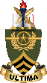 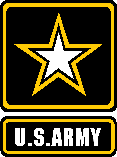 L909 Protocol and Etiquette